Soil sampling and testing
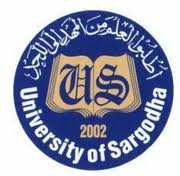 Dr. Naila Farooq
Plant Growth Under Stress Environment 
(SES-309)
Soil sampling and testing
Soil testing
Soil testing is an acceptably accurate and rapid soil chemical
analysis for assessing available nutrient status for making  fertilizer recommendations. The major steps in practical soil  testing are:

1.Soil sampling  2.Preparation of soil sample
Extraction/	analysis	of	available	nutrients	by	an	appropriate  laboratory method
Interpretation of soil analysis data
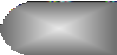 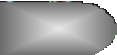 Soil sampling and testing
1. Soil sampling
Soil sample must be true  representative of the  field or the part of the  field being tested.
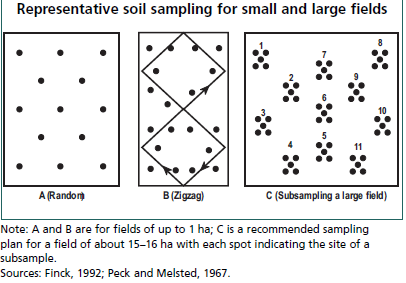 The	figure	provides	the
sampling
suggested  procedure
for	a	small
field and for a large field  (Peck and Melsted, 1967).
Contd…
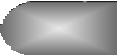 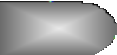 Soil sampling and testing
Best time for sampling is before sowing or planting. Each sample  should have a label describing field identification, farmer’s name and  address, previous crops, and the crop for which nutrient  recommendation is sought.
Abnormal soil patches, areas near a fence or used for storing  animal manure or crop residues should not be sampled .
For soil sampling, special augers with a core diameter of 1–2 cm are  convenient, but small spades can also be used. In any case, a uniform  slice of soil should be taken from top to bottom of the desired  sampling depth.

About 20 cores are taken from a field of 1 ha.

Contd…
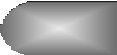 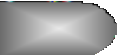 Soil sampling and testing
When	using	a	spade	the	following	technique	should	be  adopted:

Make a V-shaped cut 15-20 cm deep and take a 1 cm slice  from the smooth side. Trim sides with a sharp blade or a pen  knife leaving a 2 cm strip.

Collect this into a clean bucket. Take a number of such  samples to make a composite sample.
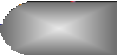 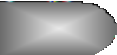 Soil sampling and testing
Sampling requirement:
Tools- Shovel, spade, khurpi, augers
Use clean tools
Sample from the proper depth and location
Place samples in clean bucket for mixing
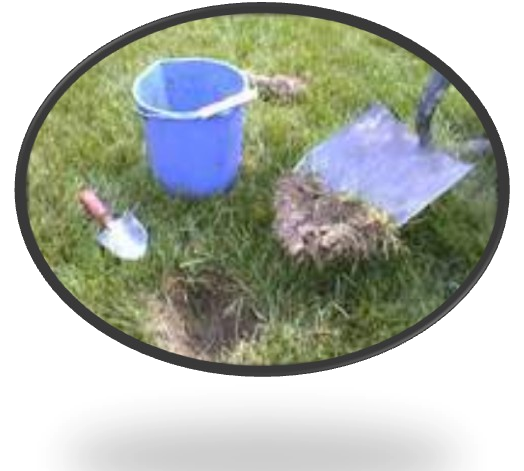 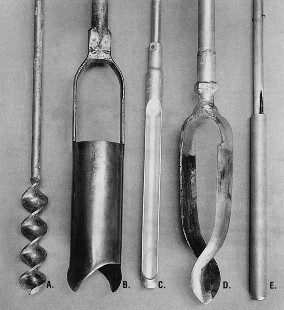 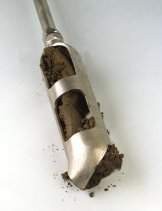 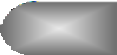 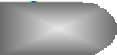 Soil sampling and testing
2. Preparation of soil sample
After the sample reaches in the laboratory or processing  room it has to be dried, ground and sieved.

Drying: Samples are generally air-dried (25-35oC; relative  humidity 20-60%) and stored. For certain determinations  such as ammonium and nitrate N, exchangeable K, acid  extractable P and ferrous iron, fresh samples from the field  without any drying are required. Results of soil analysis are  expressed on oven dry basis.


Contd…
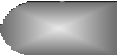 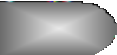 Soil sampling and testing
2. Preparation of soil sample

Sieving: Field moist samples prior to drying can be made to  pass through a 6 mm sieve (about 4 mesh per inch) by rubbing  with fingers. This practice seems of much advantage in case of  heavy soils. Soils in the right moisture condition can even be  passed through a 2 mm sieve (about 10 mesh per inch).
Contd…
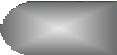 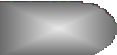 Soil sampling and testing
Grinding: A roller, rubber pestle in an agate mortar, or  a motorised grinder are commonly employed. Crushing  of the gravel and primary sand particles should be  avoided. For heavy soils, it is better to pass these  through a 2 mm sieve before allowing them to get  completely air dried.
Mixing: Sample should be thoroughly mixed by rolling  procedure. Place the dried, ground and sieved sample on a  piece of a cloth. Grasp the opposite corners and then holding  one corner down pull the other corner across the sample.  This process should be repeated back in the reverse  direction.

contd…
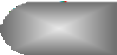 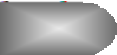 Soil sampling and testing
Storing: Store the soil in paper cartons (Soil sample box)  using a polythene bag as an inner lining. Label the carton  properly giving cultivators or experimenter's name, plot  number, date of sampling and initials.
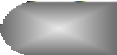 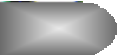 Soil sampling and testing
3.	Extraction/	analysis	of	available	nutrients	by	an
appropriate laboratory method
Different extractants are used to extract the a specific available nutrients from  soil in the laboratory. The list follows:
Available nitrogen – Alkaline permanganate
Available phosphorus – Sodium bicarbonate (for neutral or alkaline soils),  Bray and Kurtz extractant No. 1 (for acid soils)
Available potassium -	Ammonium acetate
Micronutrient cations (Zn, Cu, Mn, Fe)- diethylenetriamine pentaacetic acid  (DTPA)
Boron – Hot water
Molybdenum - Grigg’s reagent (ammonium oxalate of pH 3)
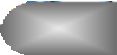 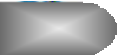 Soil sampling and testing
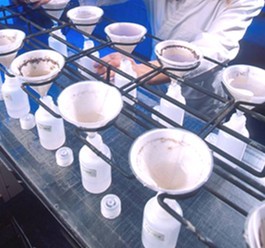 Extraction of nutrients
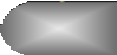 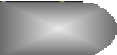 Soil sampling and testing
4. Interpretation of soil analysis data
For macronutrients, the	results generally classified into categories  of supply,	e.g.:	low, medium and	high (see	Table	below ). For  these categories, the nutrient amounts required for an optimal or  stated yield level are estimated. For micronutrients, a critical level  is generally used to decide whether an application of that nutrient  is needed.
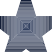 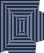 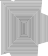 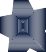 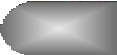 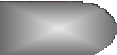 Soil sampling and testing
For nutrients other than N, P and K, a single critical level is usually designated  below which a soil is considered to be deficient in that nutrient, hence requiring  its application. General soil test limits used for classifying soils into different  fertility classes in the following Table:
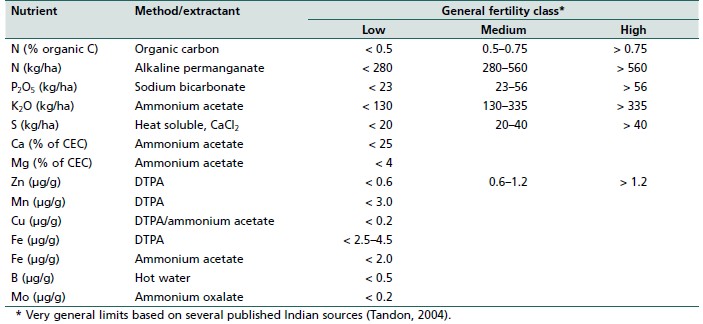 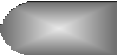 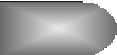 Soil sampling and testing
Let Us Sum Up
After soil testing, nutrient supply maps can be  drawn for farms, larger regions and countries.
Such maps provide a useful generalized  picture of the soil fertility status.
The extent to which soil fertility maps can be used for  planning nutrient management strategies depends on how  thorough, recent and representative the soil sampling has  been done.
Macro level maps are more useful as an awareness and  educational tool rather than for determining out  nutrient application strategies.
Hence, soil testing is a must to obtain  economic yields from crop plants.